Bonjour!
mercredi, le neuf octobre
Bonjour!
mercredi, le neuf octobre

un moment de culture francophone
Avertissement

la révision
Eric Gagne, qui était lanceur pour les Dodgers de Los Angeles, est (peut-être) le meilleur joueur de baseball francophone-québécois de tout le temps.
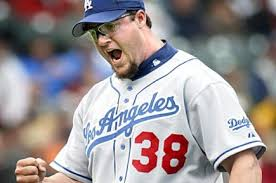 Avertissement!
Examen: Friday, October 8

le passé recent
Les verbes vouloir, pouvoir, devoir
comparatives and superlatives of adjectives and adverbs
Vocabulary: les petits commerçants, la nourriture, sur la table
Any other material which has been covered in French 1 and / or French 2
Write a sentence using devoir + an infinitive

Write a sentence using devoir without an infinitive, 

Write a sentence using devoir as a noun not meaning homework. 

Write a sentence using pouvoir in the imparfait + an infinitive.

Write a sentence using pouvoir in the passé compose + an infinitive. 

Write a sentence using vouloir + the infinitive of an “être” verb.
Devoirs
Billet de sortie
Écrivez quelque chose de soit le musée du Louvre soit la tour Eiffel soit l’Hôtel Ritz.